Do Not Pay Program Update
2013 Federal Audit Executive Council Annual Conference 
 September 27, 2013
Tom Vannoy
Program Director, Do Not Pay
Debt Management Services
Bureau of the Fiscal Service
U.S. Department of the Treasury
What is Do Not Pay?
Supports Federal agencies in their efforts to reduce the number of improper payments made through programs funded by the Federal government
Provides a single point of access for agencies to check various databases before making payments or awards in order to identify ineligible recipients and prevent fraud or errors from being made
Users access data through the Do Not Pay portal
Treasury is in the process of integrating pre-payment verification against Do Not Pay data sources as part of the normal payment process
Improper Payments
“Improper payments” occur when:
Funds go to the wrong recipient
The right recipient receives the incorrect amount of funds (including overpayments and underpayments)
Documentation is not available to support a payment, or
The recipient uses funds in an improper manner.
$108 billion in FY 2012
Not all improper payments represent a loss to the Government
Causes of improper payments vary
Documentation and administrative errors
Authentication and medical necessity errors
Verification errors
Improper Payments
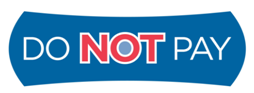 Improper payments as “actual loss to the government”
$B
Description
Methodology
Agencies follow OMB guidelines for classifying improper payments in three categories: verification, administration, and authentication
OMB estimate of improper payments
FY12 Improper
Payments
$108
Payee was entitled to a larger payment
Agencies report underpayment amounts separately in their Agency Financial Reports (AFR)
Underpayments
$10
Payment lacked correct documentation, but payee was entitled to the full amount paid
AFRs and interviews indicate an agency error in documenting a claimant request, but no substantive errorAssumed only 10% of this category is actual loss to the government unless explicitly specified
Correct payment 
w/o documentation
$26
Agency financial reports and interviews indicate that eligibility or policy to award payment was unclear
Assumed 50% actual loss to the government unless explicitly specified
Portion of overpayments that is correct
Eligible portion
of overpayment1
$15
Fraud not counted in existing improper payment accounting
Fraud rate of total outlays based on research and interviews
NOTE: Figure does not include uncounted fraud from non-high-risk programs (e.g., tax fraud); actual figure across government likely to be much higher
Uncounted fraud
$7
Total dollar loss
Actual loss to the government is the summation of
Payments where the full amount was lost to the government
The ineligible portion of overpayments
Uncounted fraud
Loss to the 
government
$64
1 Assumes 50% of overpayments ($19,051) should have actually been paid
Improper Payment Initiative
Presidential Memorandum-Enhancing Payment Accuracy Through a “Do Not Pay List”
June 2010
Development of the Do Not Pay Business Center
April 2011
Memorandum For  Heads of Executive Departments and Agencies – Reducing Improper Payments Through the “Do Not Pay List”
April 2012
Executive Order - Reducing Improper Payments and Eliminating Waste in Federal Programs 
November 2009
The purpose of this order was to reduce improper payments by intensifying efforts to eliminate payment error, waste, fraud, and abuse in the major programs administered by the Federal Government, while continuing to ensure that Federal programs serve and provide access to their intended beneficiaries.
Directed agencies to review current pre- payment and pre-award procedures and ensure that a thorough review of available databases with relevant information on eligibility occurs before the release of any Federal funds, to the extent permitted by law. 
 At a minimum, agencies shall, before payment and award, check the following existing databases to verify eligibility: 
Credit Alert Verification Reporting System
Death Master File
Debt Check Database
List of Excluded Individuals/Entities
System for Award Management / Excluded Parties List System
Directed  Executive Agencies to take immediate steps to use the centralized solutions that are already in place for pre-payment eligibility review.  The memorandum requires the Chief  Financial Officer  of each agency (or the accountable official for improper payments and program integrity, under Executive Order 13520) to submit to OMB a plan for using  centralized solutions.
The Treasury’s Bureau of the Fiscal Service partnered with the Saint Louis and Kansas City Federal Reserve Banks as Treasury’s Fiscal Agent, to develop  the Do Not Pay Business Center as part of the “Do Not Pay” solution. 

Do Not Pay was available in November 2011.
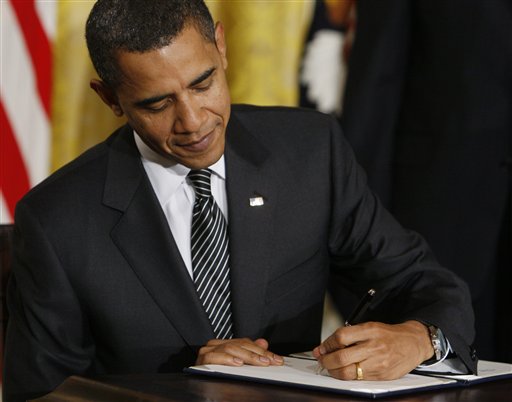 Improper Payment Initiative - continued
Improper Payments Elimination and Recovery Improvement Act of 2012 (IPERIA), Public Law 112-248
Enacted January 10, 2013
Database Integration Plan for the Do Not Pay Initiative
May 2013
Memorandum For Heads of Executive Departments and Agencies – Protecting Privacy while Reducing Improper Payments with the “Do Not Pay Initiative”
August 2013
This memorandum sets forth implementation guidance for the DNP Initiative to help ensure that the Federal Government’s efforts to reduce improper payments comply with privacy laws and policies. It builds on previous OMB guidance. Although this Memorandum creates new policy requirements, it does not extend the legal requirements of the Privacy Act to information or activities that would not otherwise be covered under the statue. The DNP-specific standards and procedures do not apply to other efforts to combat improper payments or matching programs that are not part of the DNP initiative
OMB pursued a phased approach in implementing the databases that agencies will use to check, as appropriate, all awards and payments. The first phase focuses on two publicly available databases, Death Master File (DMF) of the Social Security Administration and General Services Administration’s (GSA) System for Award Management (SAM) data (formerly the Excluded Parties List System (EPLS). IPERIA allows the expansion of databases. The Fiscal Year 2014 President’s Budget included key proposals to strengthen Do Not Pay by expanding access to multiple statutorily restricted databases.
Reinforced the Administration’s ongoing efforts, IPERIA requires Federal executive agencies to review, as appropriate and before issuance, all payments and awards for all programs through a Do Not Pay Working System by June 1, 2013. IPERIA requires the Office of Management and Budget (OMB) to develop a Database Integration Plan for the Do Not Pay Initiative focusing on the following elements:
Providing agency access to the Do Not Pay Initiative
Improving date use agreements to facilitate data access for the purposes of program integrity; and
Including other databases in the Do Not Pay Initiative
Roles & Responsibilities
OMB
Establish governmentwide improper payments policy
Provide IPERIA and Privacy Act guidance
Work with senior agency leadership  to ensure compliance
Support efforts to make additional data sources available
Evaluate, coordinate, and submit legislative proposals
Dept of the Treasury
Manage Do Not Pay program, including integration into payment process
Engage and support agencies in their efforts to implement Do Not Pay
Provide analytics associated with payment/data source matching
Ensure compliance with relevant laws, including privacy and disclosure laws
Program Agencies
Determine applicant, contractor, grantee, and payee eligibility for awards and payments
Review Do Not Pay match results and take action on payments and awards identified as improper
Incorporate Do Not Pay into improper payments program
Do Not Pay Objectives
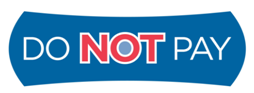 Strategic:
Provide Federally-funded programs and law enforcement agencies with, centrally-provided IPERIA-mandated & agency-driven, timely, accurate & actionable information & analysis to support the prevention, reduction, and recovery of improper payments
Tactical:
Identify potentially improper payments by comparing agency payments to lists of ineligible recipients
Provide agencies with:
analytical insights about payments to potentially ineligible recipients to help them identify systemic sources of improper payment and/or potential fraud
information about patterns of improper payments to help them identify systemic sources of improper payment and/or potential fraud
analytical insights about the sources of future improper payments
Business Process Integration
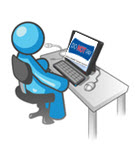 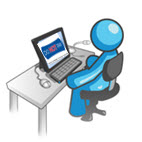 User submits data for entities receiving payments or being monitored & receives matching results.

Online, batch matching, and continuous monitoring are supported within the Portal.
User submits data for entities under consideration & receives matching results.
Data Analytics Services staff analyzes the data and trends and provide reports to support agency investigation and recovery efforts.
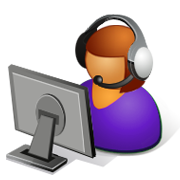 Do Not Pay Business Center
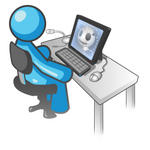 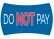 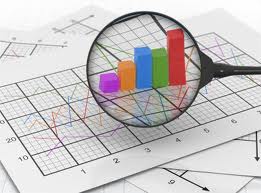 Portal
Data Analytics Services
Provides users with an internet-based, one stop shop for their data needs. Agencies can select the best searching methods to incorporated into their business processes. 

       Online Single Search

          
       Batch Matching

          
          
       Continuous Monitoring
Provides agencies with additional customized analysis to combat improper payments.

General Statistics

Trending – Observing how data changes over time.

Deep Dive Analysis – Performing further research on specific groups, individuals, or entities.

Agency Specific Analysis

Payment File Analysis
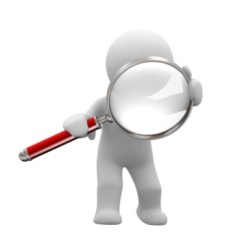 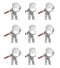 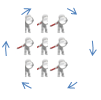 Agency Support Center
Supports users for both services in all aspects of the process.  Also, provides personalized training and portal demonstrations.
Portal  Current Data Sources
Legislation Treasury is Monitoring
Proposed New/Improved Data Sources
Full Death Master File
Prisoner Update Processing System (PUPS)
National Directory of New Hires (NDNH)
Data Sources Under Evaluation
Social Security Administration’s Death Master File (DMF) (private version) provides information about all deaths that have been reported to the Social Security Administration, including deaths reported by 32 states.  Access to this database is restricted by statute.  The FY 14 President’s Budget contains a legislative proposal authorizing access for Do Not Pay and improper payment purposes.
Department of Housing and Urban Development’s (HUD) Credit Alert Verification Reporting System (CAIVRS) provides information about outstanding loans, loans in default, or judgments for the Departments of Housing and Urban Development, Veterans Affairs, Education, Agriculture, and Justice and the Small Business Administration.  The records are subject to the Privacy Act, and Do Not Pay is working with CAIVRS agencies to ensure compliance.
Department of Health and Human Services Office of Inspector General’s List of Excluded Individuals/Entities (LEIE) (private version) provides unique identifiers (taxpayer identifying numbers) that are not included in the public version.  The records are subject to the Privacy Act and Do Not Pay is working with HHS to ensure compliance. 
Department of Health and Human Services’ National Directory of New Hires (NDNH) provides quarterly wage information reported by employers to State Workforce Agencies and Employee Withholding Allowance Certificates (Internal Revenue Service Form W-4) for new employees.  Access to this database is restricted by statute.  The FY 14 President’s Budget contains a legislative proposal authorizing access for Do Not Pay for agencies with existing access to NDNH.
Social Security Administration’s Prisoner Update Processing Systems (PUPS) provides information about Federal, state and local prisoners.  Access to this database is restricted by statute.  The FY 14 President’s Budget contains a legislative proposal authorizing access for Do Not Pay and improper payment purposes.
DNP Vision for Supporting State Administered Programs
How else we think we can help:  we feel cross matching is the most efficient way for us to help prevent improper payments

Cross matching is defined as running one state’s list of beneficiaries, or potential beneficiaries, against one or more other states records to identify duplicates.

Step 1: Ensure we have the proper authority to do cross matching

Step 2: Identify key state administered Federally funded programs where cross matching helps

Step 3: Enable States to perform online, batch or continuous monitoring cross matching
Integration into the Payment Stream
Phase 1:
At the end of May, Treasury began sending monthly Do Not Pay pre-payment risk reports to agencies to facilitate compliance with IPERIA.  Each report contains the match results of a comparison of an agency’s payment files to the public versions of two databases:
Social Security Administration’s Death Master File (DMF)
System for Award Management (SAM, which includes the former Excluded Parties List)
Agencies need to:
Review matches to determine which represent “improper payments” 
Take appropriate action and report results
Provide feedback to Treasury on how to better filter hits results to provide more actionable reports.
Integration into the Payment Stream
Phase 2:
Beginning in October 2013, Treasury will provide pre-payment information to agencies using real time payment files submitted to Treasury through the Payment Application Modernization (PAM) format
Results will be viewable through the Do Not Pay portal
Treasury will continue to send monthly pre-payment risk reports
Agencies continue to review matches, take action, and report results
Phase 3:
In June 2014, Treasury will stop or flag payments deemed improper before they are made based on agency direction
Agency Adjudication Process
Analysis on the DNP file completed with conclusive, probable and possible matches
Based on information learned, determine if payment should be paid.
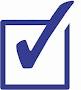 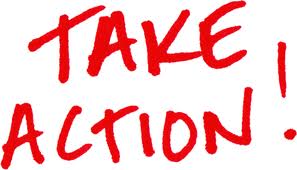 1
8
Ensure alignment with existing process and mission of the organization
Notification email sent to log in and view results in the DNP Portal
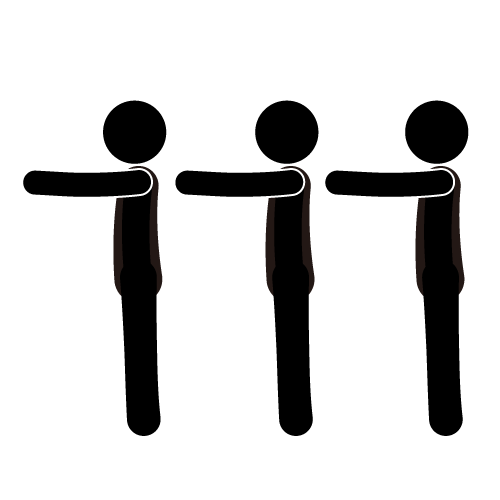 7
2
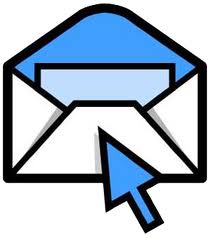 Uncertainty about how to proceed begins
6
3
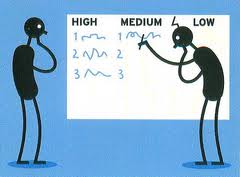 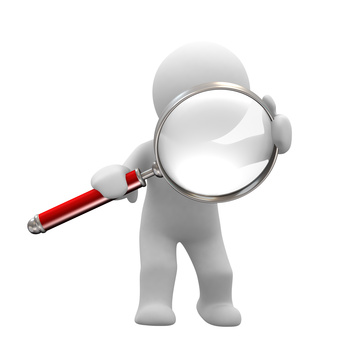 Investigate further, confirm matches & document decision
Prioritize the  critical matches for your agency
5
4
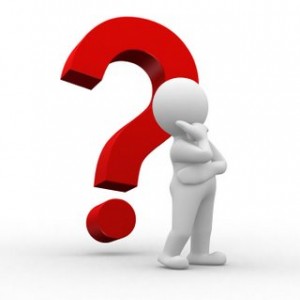 Research the internal business rules that apply to your data
Apply the rules that are applicable to each of the data sources
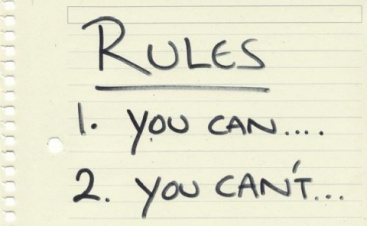 Learn More About Do Not Pay
Get More Information
Want to Learn More?
Reach out to the Agency Support Center to find the services that best fit your agency’s needs.
Sign up for our mailing list to receive updates on new functionality and data sources or to schedule a demo.
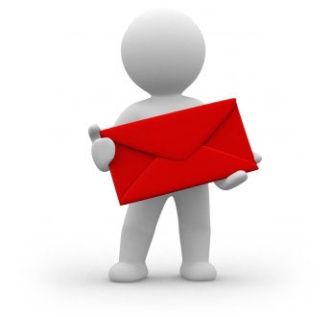 Contact the Agency Support Center or visit us 
at www.donotpay.treas.gov
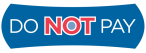 DNP Program Director:
Tom Vannoy
Phone: 202-874-6185
E-mail: Thomas.Vannoy@bpd.treas.gov
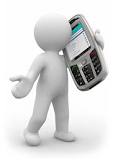 1-855-837-4391
donotpay@stls.frb.org
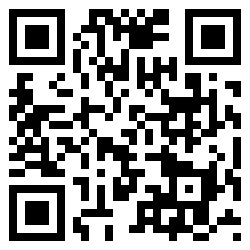